1.中国政治制度的演变。先秦时期形成以血缘宗法为基础的世袭制和贵族等级分封制。秦朝以后确立以皇权至上为核心的君主专制中央集权制度，经过历代改革不断发展完善，国家治理能力逐步提高。辛亥革命爆发后专制政权土崩瓦解，开始了政党政治的尝试。中华人民共和国成立后，中国共产党根据中国的国情，形成了中国特色社会主义民主制度。
2.西方政治制度的演变。古代希腊以雅典和斯巴达为代表分别形成民主政治和寡头政治，罗马经历了由共和制到帝制的演变。以英国、法国为代表的中古西欧政治制度则分别形成议会君主制和等级君主制。近代西方在继承中古欧洲国家制度的基础上，依据不同国情，形成各具特色的民主政体，经过 19 世纪至20 世纪的不断革命与改革，民主政体逐渐走向稳定和成熟。
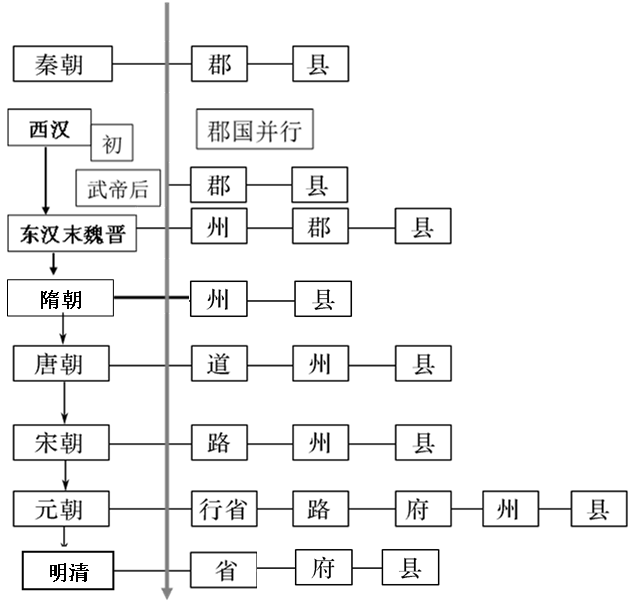 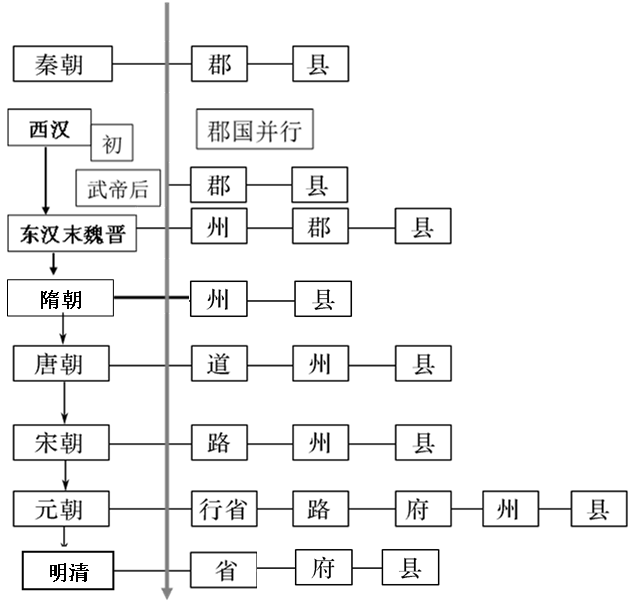 第29讲   中国政治制度的形成与发展
知识点一   中国古代政治制度的形成与发展
第1课中国古代政治体制的形成与发展
任务一【背诵】
①西周分封制的目的、对象、诸侯权利、义务、影响
②宗法制的目的、核心、作用
③早期政治制度有哪些特点？
④专制集权制度产生的原因，评价
⑤历代中央机构演变的过程和特点
⑥历代地方机构演变的过程和特点
⑦比较分封制、郡县制
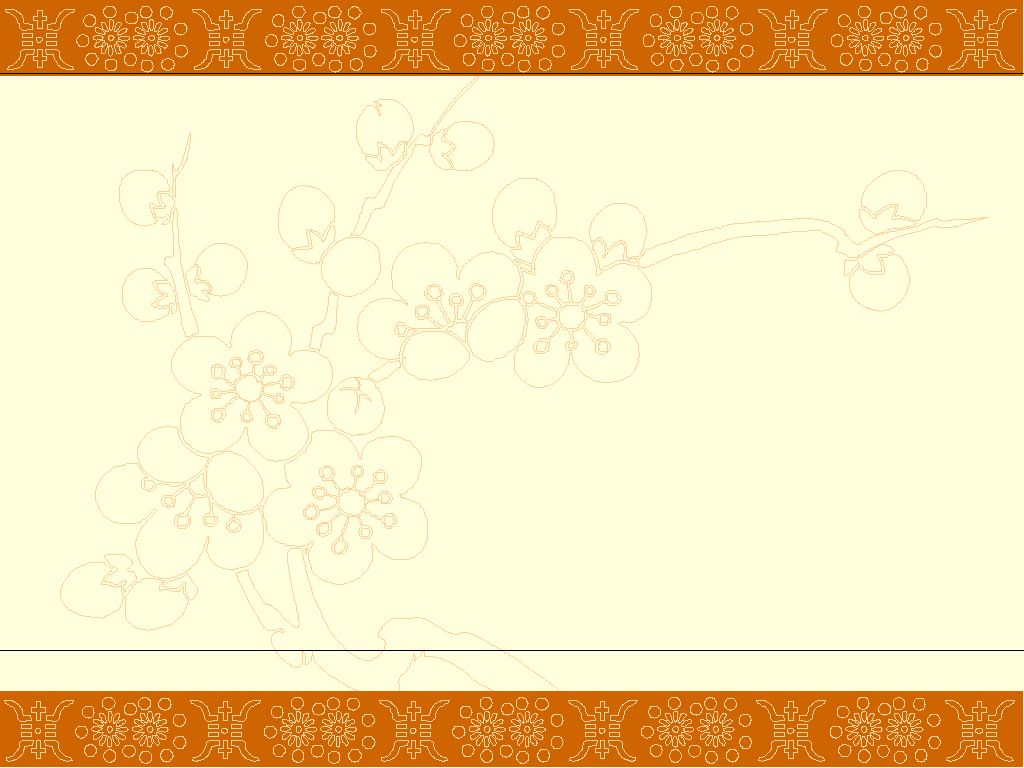 夏商周时期政治制度的特点？
★早期政治制度的特点：
１、神权与王权密切结合
２、以血缘关系为纽带形成国家政治结构
３、最高执政集团尚未实现权力的高度集中，等级制度森严
4、政体中的原始民主遗存
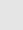 考点一、先秦时期的政治制度
1．（2023·福建高考·1）商王每隔一段时间就会带着他的“子姓”分族巡行一方。所到之处，当地部族向其纳贡，获得赏赐，并派人加入商王的队伍。这种巡行（　　）
A．扩大了商朝的疆域范围             B．形成了部族之间的血缘认同
C．宣示了商王的统治权力             D．加强了内服外服的商业联系
（2024·湖南高考·1）西周时期，国人可以对军国大事发表意见，甚至能够影响国君废立，但不能改变宗主世袭制，更换国君不过是更换宗主。这说明西周（　　）
A．军国大事取决于国人               B．血缘政治色彩浓厚
C．王权与神权紧密结合               D．宗法制度遭到破坏
A
B
第1课中国古代政治体制的形成与发展
任务一【背诵】
①西周分封制的目的、对象、诸侯权利、义务、影响
②宗法制的目的、核心、作用
③早期政治制度有哪些特点？
④专制集权制度产生的原因，评价
⑤历代中央机构演变的过程和特点
⑥历代地方机构演变的过程和特点
⑦比较分封制、郡县制
考点二、封建社会的政治制度
“专制主义”与“中央集权”
原因：（1）经济基础：小农经济的分散性，需要一个强有力的国家政权
               来维护社会安定，保障生产；
（2）理论基础：法家集权思想；
（3）政治基础：新兴地主阶级需要建立集权统治来保护其利益；
（4）自然环境：疆域辽阔，需要中央集权政权进行管理；
（5）前提条件：秦的统一。
积极(明代以前)
1.政治：有利民族融合和撼御外来侵略，一定程度上促成统一民族国家的巩固和发展
2.经济：有利于有效地组织人力物边从事大规模的经济建设，有利于封建经济的发展
3.思想：有利于各民族经济文化交流，促进中华文化的整体发展。
消极(明清时期)
1.政治：强化君权，造成日益严重的政治腐败形成暴政。
2.经济：来缚生产力发展，妨碍社会的进步和资本主义萌芽的发展，造成落后
3.思想：严格控制思想文化，造成国民的愚味和落后，严重阻碍了科技进步。
（2024·江西高考·4）唐代诏令用纸书写，颁下州县的诏令需长时间传递，白麻纸招虫，不能耐久，故用黄麻；重大诏命或当朝宣命，无须久存，故用白麻。黄轻白重，遂为故事。大约到德宗时，中书只有黄麻可用，白麻已皆在翰林院。这折射出（　　）
A．行政效率提高  B．中央集权加强 
 C．决策事权转移  D．科举影响扩大
【答案】C
地方——郡县制P243
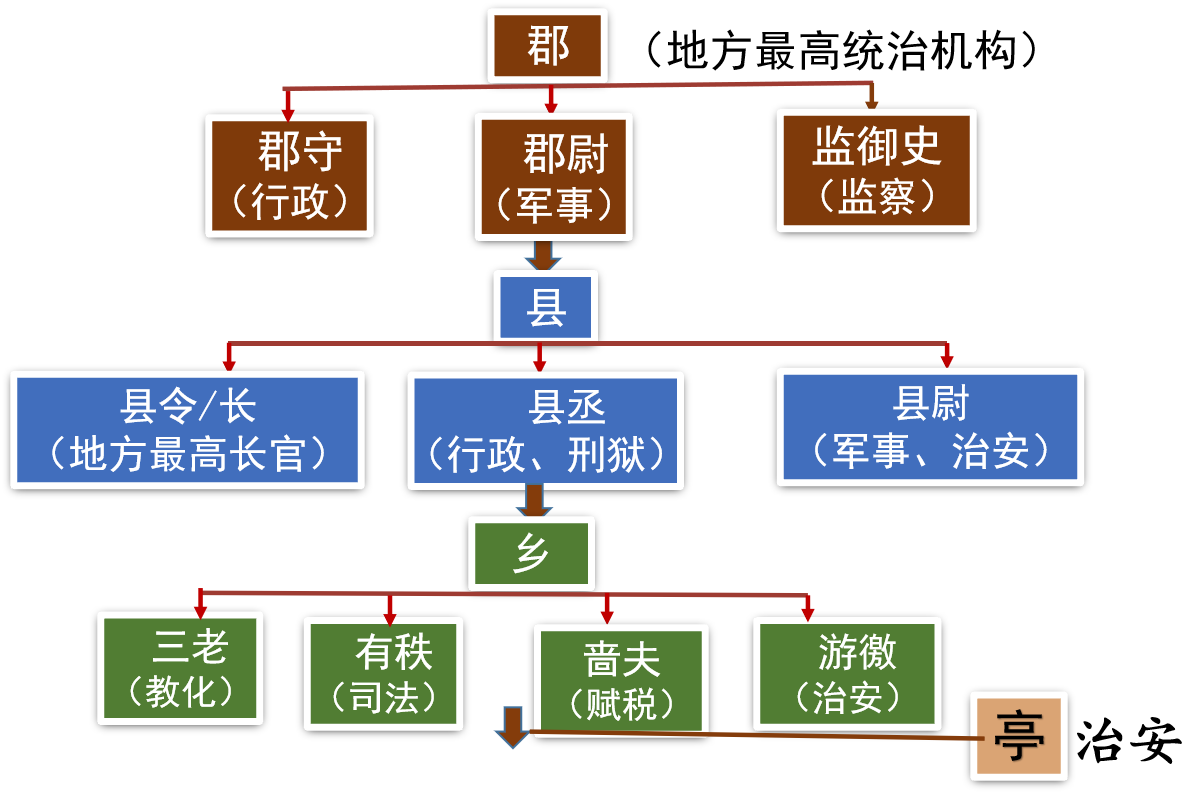 作用:
实现了中央对地方的有效控制，有利于加强中央集权；
有利于政治稳定、经济发展，有利于维护国家统一。
血缘关系维系的贵族政治向官僚政治转变；
地方分权的分封制向专制主义中央集权转变。
[Speaker Notes: 官僚政治：中央任命、任期制、俸禄制。]
1．（2021·山东高考·2）汉高祖时期，王国职官设置与朝廷基本一致。表1为此后西汉统治者对王国职官的调整概况，这些调整的出发点是（　　）
表1
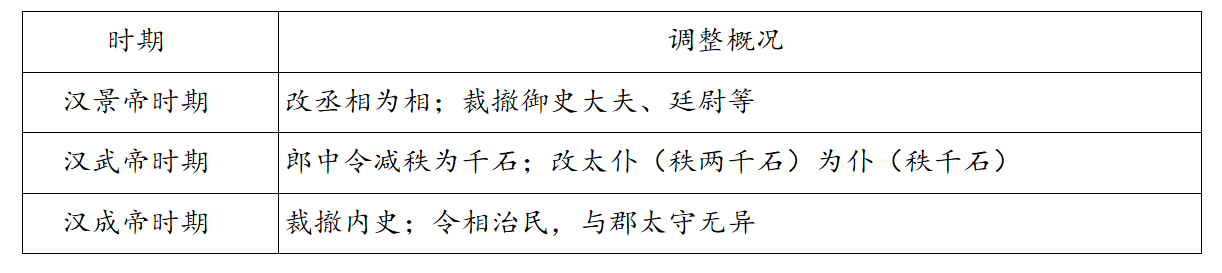 A．精简地方行政机构                                  B．节约中央财政开支
C．维护国家政治统一                                  D．废除郡国并行体制
【答案】C
2．（2022·山东高考·2）云梦秦简《日书》对选择善马的标准有严格规定，汉代官府内有专门学习相马理论者，相马术已成为专门技术自设一科，与书数、射御等同。这一时期相马术的发展主要服务于（　　）
A．农耕技术的推广                                      B．商业交往的便利
C．军事战争的需要                                      D．礼乐制度的重建
【答案】C
行省制
特点：①具有双重性，既是中央的派出机构，又是地方的最高行政长官。②权力大而不专。（中央集权与地方分权相结合）③犬牙交错。④辖区广阔
意义：元朝行省制度的确立，是行政区划和地方行政制度发展史上的一次重大变革；协调了中央集权与地方分权的矛盾，有效加强了中央集权；为地方分留部分权力，有利于发挥地方的积极性；巩固了多民族国家的统一；对元代社会和后世影响深远。
3．（2022·山东高考·16）阅读材料，回答问题。（12分）
材料一
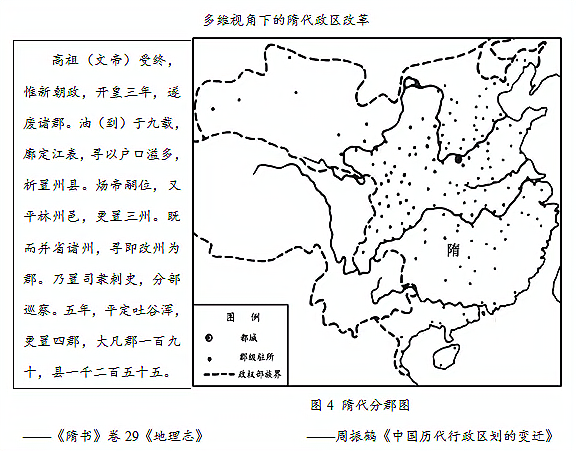 材料二
研究行政区划至少与三个学科有基本关系，一是历史学，二是地理学，三是政治学。行政区划不但是一种现实存在，而且是一种历史现象。行政区划本身是历史的产物，而且在历史过程中不断发生变化，没有哪一个政区不是前代的沿袭或变革。
行政区划又是一种地理区域，是一种人为的空间概念，它的存在与变迁都与其他地理因素有密切的关系。行政区划既是划定于地球表面之上的，当然要与自然地理环境相关；而行政区划之中又必须有一定数量的人口，实际上包含了人文地理环境。
行政区划又是中央与地方之间发生行政关系的产物，行政区划的变迁往往是政治过程造成的，也就是说，政治的需要往往是行政区划变迁的主要原因。
——摘自周振鹤《中国行政区划通史》
结合隋代政区改革的史实分析说明材料二的观点。
【答案】
（12分）
改革史实举例：
改革措施方面：改州郡县三级制为州县两级制；改州为郡；多次增置、裁并州（郡）县；建立了地方政区巡察制度。
改革结果方面：郡县分布北密南疏；黄河中下游等地区郡县相对密集。
分析说明：
层次1：只列举隋代政区改革的具体史实，不能在史实与材料二之间建立联系。
层次2：结合隋代政区改革的具体史实，能在史实与材料二之间建立起联系，但只是从历史、地理、政治三个角度对材料二的观点加以印证。
层次3：结合隋代政区改革的具体史实，从历史、地理和政治角度在史实与材料二之间建立起逻辑联系，能对材料二的观点进行综合评述，并提出创新性认识。
例如：行政区划改革是多种因素综合作用的结果，不能单从某一方面进行解释；除历史、政治、地理的角度外，还可以从其他角度进行解释等。（若从其他角度作答，言之有理，即可得分）
历史学角度：行政区划不但是一种现实存在，而且是一种历史现象。行政区划本身是历史的产物，而且在历史过程中不断发生变化，没有哪一个政区不是前代的沿袭或变革。说明：隋初沿袭前代的州、郡、县三级制，为缩减行政支出，隋文帝改州、郡、县三级制为州、县两级制，地方佐官由中央任命。

        地理学角度：行政区划又是一种地理区域，是一种人为的空间概念，它的存在与变迁都与其他地理因素有密切的关系。说明：隋代郡级行政单位多沿河、沿江、沿交通要道分布，又因当时政治中心、经济重心在北方，所以北方多于南方。

        政治学角度：行政区划又是中央与地方之间发生行政关系的产物，行政区划的变迁往往是政治过程造成的。说明：隋初的地方行政制度实行州、郡、县三级制；隋文帝为缩减行政支出，改州、郡、县三级制为州、县两级制；隋炀帝时改行郡县制，其目的则为加强中央集权。（12分）
知识点二   中国近代和现代政治制度的形成与发展
①南京临时政府的建立以及其政体。
《中华民国临时约法》颁布的目的，内容，原则和评价
②民国时期政党政治尝试过程、特点
③南京政府训政和宪政的实质
④中共在根据地、解放区的探索(土地革命、抗日战争：三三制原则、解放战争)及其意义
⑤新中国政体、基本政治制度
时空坐标
中国现代史（1949-至今）
中国近代史（1840-1949）
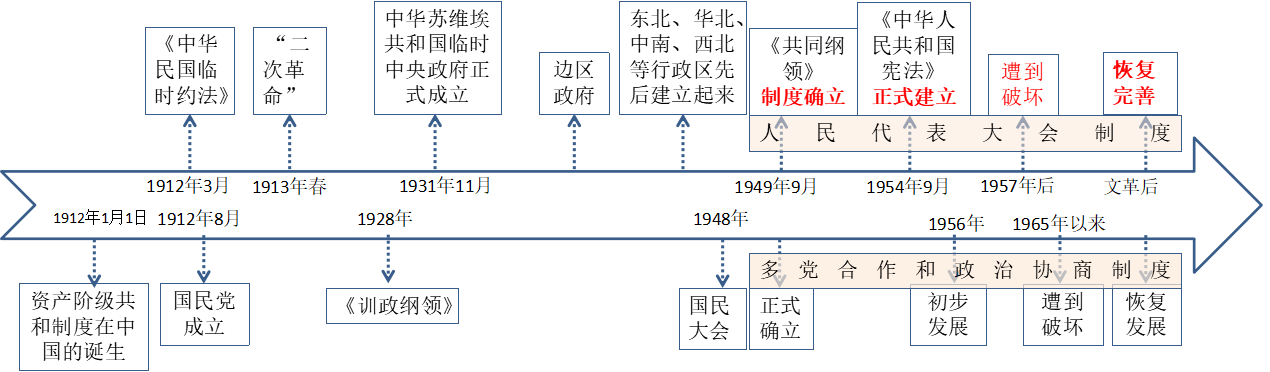 中国共产党制度探索
资产阶级初建共和
中华人民共和国的政治制度
中华民国：1912——1949年
革命根据地：1927—1937
抗日民主根据地：1937—1945
解放区行政区：1946—1949
新中国成立：人大、政协、民族区域自治
南京临时政府：1912年1月—3月
北洋（军阀）政府：1912—1928
南京国民政府时期：1927—1949
二、中国共产党在根据地和解放区的制度探索
革命根据地
抗日根据地
解放区
1927
1937
1945
1949
（一）农村革命根据地——苏维埃政权
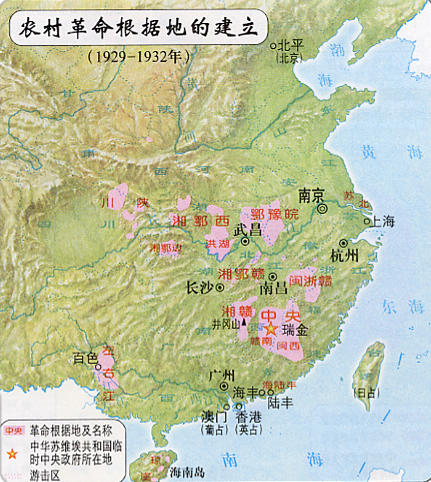 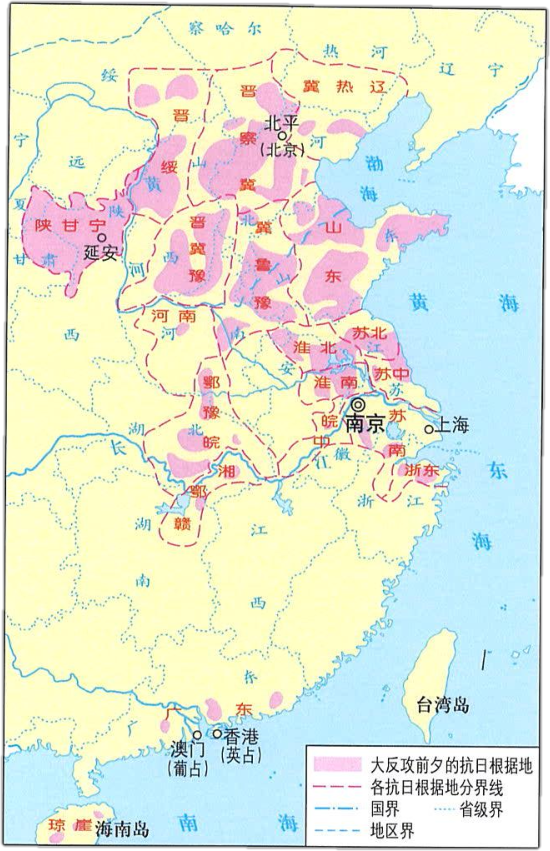 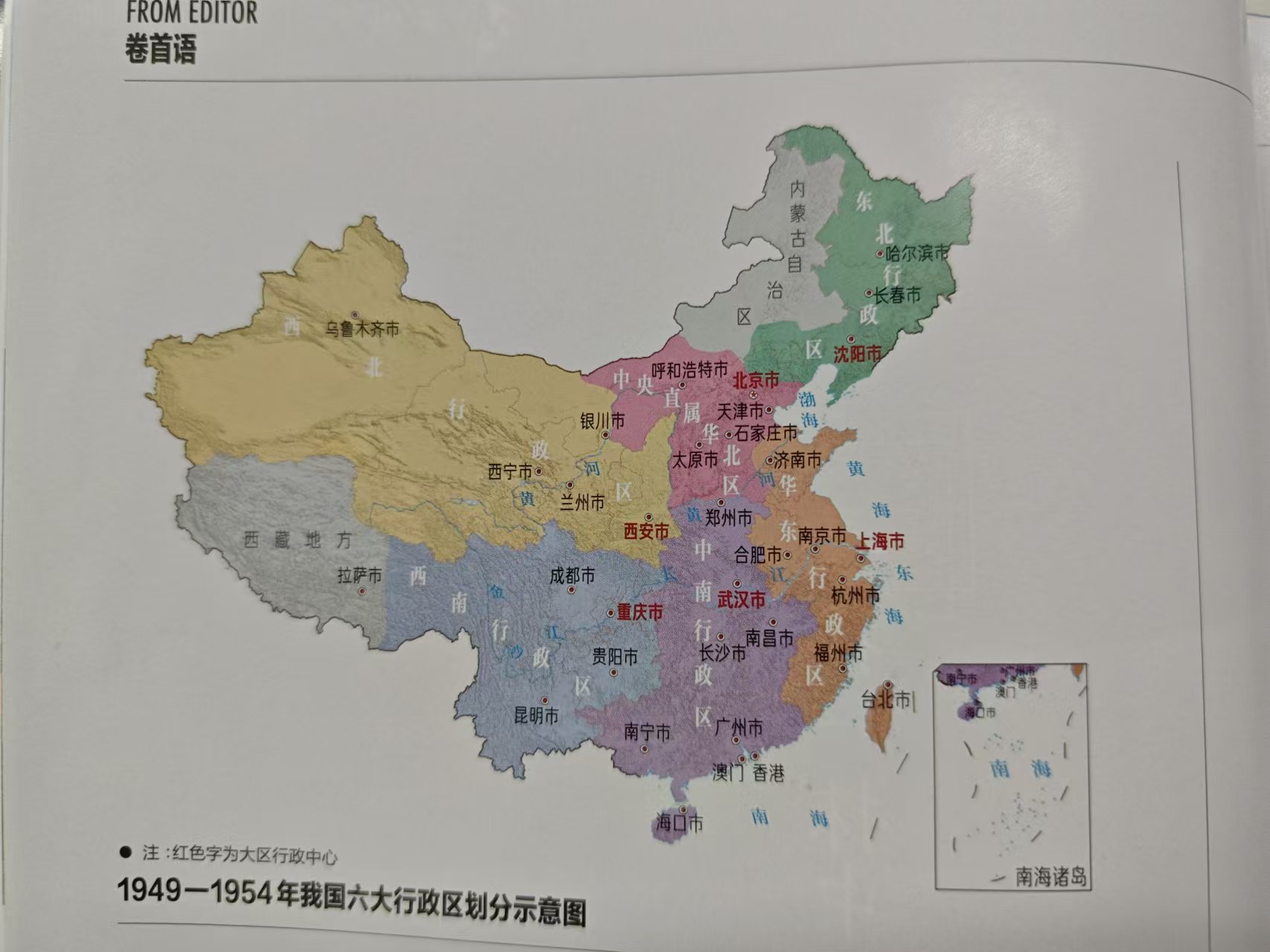 解放战争时期
全民族抗战时期
土地革命时期
边区政府
各级苏维埃政权
行政区
中国共产党在根据地和解放区的制度探索（1927—1949）P244
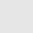 1．（2024·广西高考·9）1934年2月，中央苏区的消费合作社达到1140个，成为中央苏区各区各乡普遍的经济组织，自成立以来，“不间断供给与优惠价格满足了民众对生活必需品的需求”，部分合作社还提供“免费看病等福利”。这有利于（　　）
A．增强党在苏区的社会动员能力       B．建立革命统一战线
C．推动根据地土地改革顺利实施       D．巩固无产阶级专政
A
[Speaker Notes: 革命统一战线、工农民主统一战线、抗日民族统一战线]
1．（2022·山东高考·7）新民主主义革命时期，中共中央曾就土地政策作出决定：“在处理农村纠纷中，党与政府的工作人员，不是站在农民或地主的某一方面”“一切有关土地及债务的契约的缔结须依双方自愿。契约期满，任何一方有解约之自由”。作出这一决定的时间是（　　）
A．国民革命时期                     B．土地革命战争时期
C．全民族抗日战争时期               D．解放战争时期
C
（2024·广西高考·10）1942年9月，毛泽东在为《解放日报》写的社论中，借用孙行者化身小虫战胜铁扇公主的故事强调：“目前我们须得变一变，把我们的身体变得小些，但是变得更加扎实些，我们就会变成无敌的了。”其目的在于（　　）
A．大力开展大生产运动               B．实行减租减息政策
C．贯彻“三三制”原则               D．落实精兵简政政策
D
[Speaker Notes: 延安整风运动是发生在1941年至1945年间的一场深刻的思想解放运动。在这场运动中,毛泽东提出了反对主观主义以整顿学风、反对宗派主义以整顿党风、反对党八股以整顿文风的口号,旨在清除王明"左"倾教条主义及其抗战初期右倾错误的严重危害和影响,推进马克思主义中国化进程,确立了一条实事求是的辩证唯物主义的思想路线。这场运动不仅使全党全军达到了空前的团结和统一,也为抗日战争乃至在全国范围内夺取政权奠定了坚实的思想和政治基础。]
1．（2022·山东高考·18）阅读材料，回答问题。 （14分）
历史的透视：一幅宣传画
结合所学知识，以“《工人新村》赏析”为题写一则历史短文。
（要求：表述成文，叙述完整；立论正确，史论结合；逻辑严密，条理清晰。）
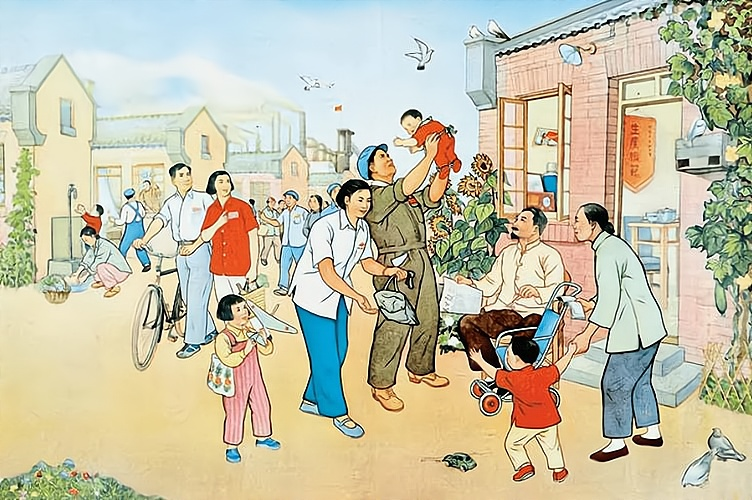 图5 《工人新村》（1952年，孙佳桐 何正慈作）
阶
段
特
征
参考示例： 《工人新村》赏析        《工人新村》描画了一幅新中国成立后，人民当家作主，为巩固新生政权，中国实行独立自主的和平外交政策，为国民经济恢复和发展营造了良好的环境，人民幸福美满的生活画卷。远处工厂和生产模范锦旗，体现出新中国从1949年到1952年底胜利完成了国民经济的全面恢复工作，反映了国民经济发展取得的成果及工业建设。宣传画中的向日葵、红旗反映了人民对新中国的认同对党和国家的信任。远处的和平鸽是人民对和平的向往，也反映出在新中国成立后，面对以美国为首的西方国家对新中国实行经济上封锁、军事上包围的政策，中国奉行独立自主外交政策，为维护祖国安全，进行了抗美援朝，为国内建设赢得了和平的环境。
       综上诉述，《工人新村》通过宣传新中国取得的成就，意在调动广大人民群众生产和生活的积极性、主动性和创造性，为新中国工业化建设贡献自己的一份力量。这也使得《工人新村》画卷有着极强的艺术和史料价值。